Care Transitions for Medication Safety in the Community
Lauren E. Glaze, PharmD
Assistant Professor of Pharmacy Practice
UAMS South Family Medical Center
Objectives
Define transitional care and its impact on healthcare outcomes and expenditures 

Describe the development of a Transitions of Care (TOC) service 

Identify medication-related strategies to decrease hospital readmissions 

Review examples of pharmacist-led interventions to enhance transitions of care in rural communities
Transitions of Care
“The movement of patients between health care locations, providers, or different levels of care within the same location as their conditions and care needs change.”

-National Transitions of Care Coalition, 2008
Source: Healthy Transitions Colorado, 2015.
Barriers to Successful Care Transitions
Multiple providers
	Different EMRs 
	Medication discrepancies
	Poor communication 
	Lack of patient/family education
	Inadequate planning and goal setting
Why focus on care transitions?
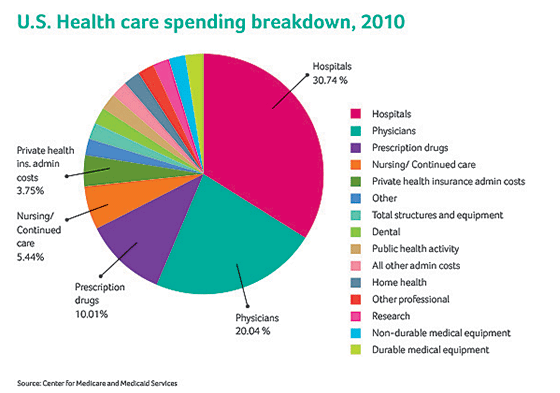 2011 Readmission Costs
$41.3 billion in hospital costs for 3.3 million adult 30-day readmissions 
Medicare $4.3 billion
Medicaid $839 million
Private Insurance $785 million
Source: Hines AL, et al. 2014. http://www.hcup-us.ahrq.gov/reports/statbriefs/sb172-Conditions-Readmissions-Payer.pdf.
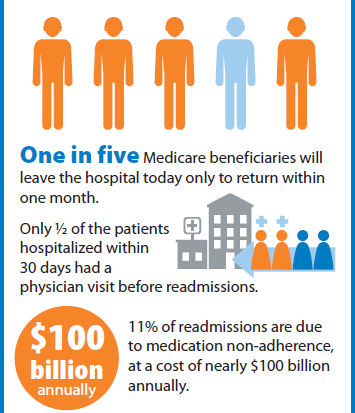 Source: New England Journal of Medicine, 2009 Centers for Medicare & Medicaid, 2012
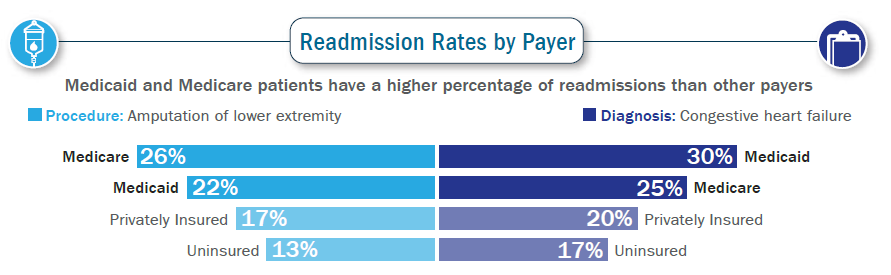 Source: HCUP Statistical Briefs #153 and #154: http://www.hcup-us.ahrq.gov/reports/statbriefs/statbriefs.jsp
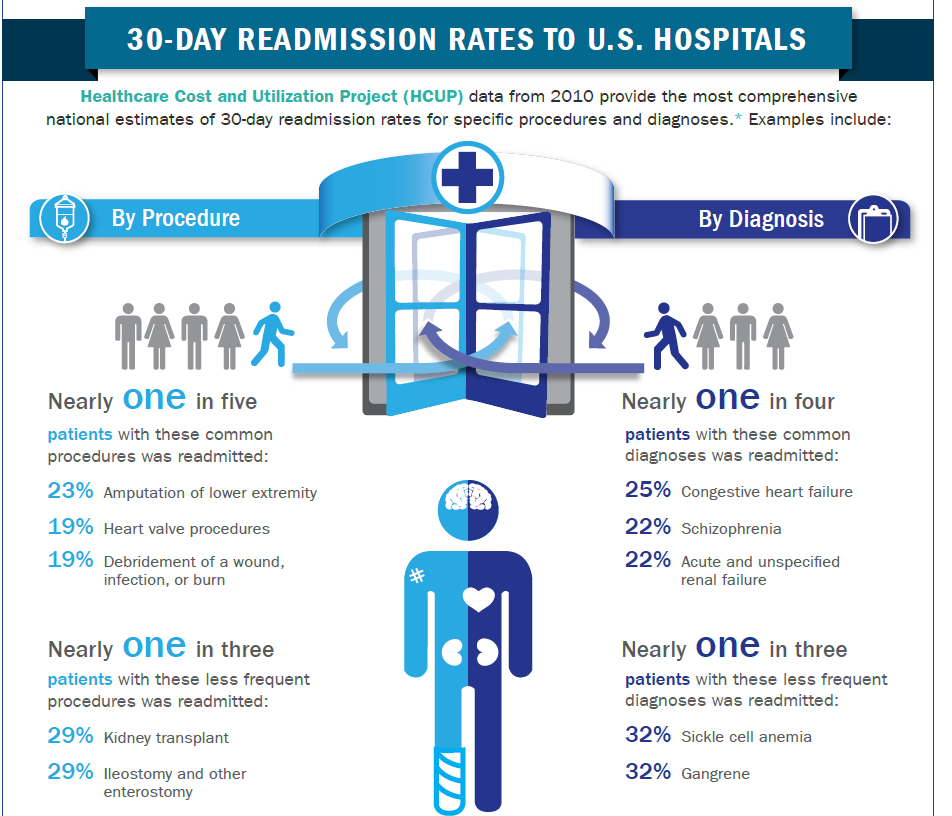 Source: HCUP Statistical Briefs #153 and #154: http://www.hcup-us.ahrq.gov/reports/statbriefs/statbriefs.jsp
CMS Data
64% of Medicare patients received no post-acute care between discharge and readmission

76% of readmissions may be preventable

Medicare beneficiaries report greater dissatisfaction in discharge-related care than any other aspect of care CMS measures
U.S. Department of Health & Human Services. New HHS Data Shows Major Strides Made in Patient Safety, Leading to Improved Care and Savings. May 7, 2014 .
Hospital Readmission Reduction Program (CMS)
* CMS Transitional Care Billing introduced
The Bottom Line
Patient-Centered Medical Home (PCMH) and Rural Health Clinic (RHC)

7 counties in South Arkansas 

Adult Primary Care, Pediatrics, Senior Care, OB/GYN 

Family Medicine faculty physicians, residents, and students
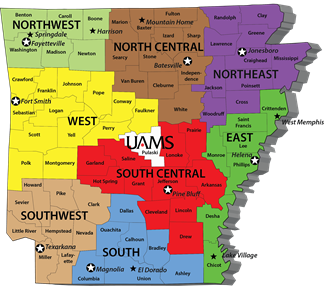 Development of TOC Service
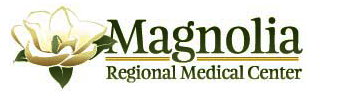 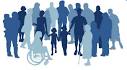 Key Players
UAMS readmission stats
PharmD Impact
stats
UAMS South TOC Workflow
Why Involve the Pharmacist?
Prevent medication errors 
Address medication concerns
Avoid Adverse Drug Events
Provide medication counseling
Assess medication adherence and efficacy
Pharmacist  Interventions
Improper drug selection
Subtherapeutic dosages
Supratherapeutic dosages
Medication non-adherence
Therapeutic duplications
Therapeutic omissions
Drug interactions
Drugs with no indications
Treatment failures
UAMS Outcomes
Completed ___ TOC services since September 2015 (___ weekly discharged patients)

Billed 14 Medicare patients

Billed Medicaid for ____ patients on EOY reports
Clinical Outcomes
QI results
QI Group Benefits
ACT Southwest
Partnership Feedback
Hospital 
Home health
SNF/Assistant Living
Community pharmacists
Patient Success Stories
Future Endeavors
Discharge med rec sent to patient’s preferred pharmacy

Monthly adherence checks with community pharmacist and at subsequent PCP clinic visits
Future Endeavors
Future Endeavors
Expand to other South Arkansas Hospitals 

Med rec at admission by inpatient pharmacist

“Meds to Beds” program

Follow-up face to face visits in patient’s home
Question
Which of the following is not a barrier to successful care transitions?
Different EMRs
Multiple providers
Medication discrepancies
Great communication
Lack of patient education
Questions?
TOC Resources
Care Transitions for Medication Safety in the Community
Lauren E. Glaze, PharmD
Assistant Professor of Pharmacy Practice
UAMS South Family Medical Center